Ideál krásy
Katarína Šlosárová
Lenka Puháková
II.A
Obsah:
Úvod 
Zlatý stred
Dokonalosť tváre
História krásy
Ideál v 20. storočí
Ženská krása okolo sveta
Vnútorná krása
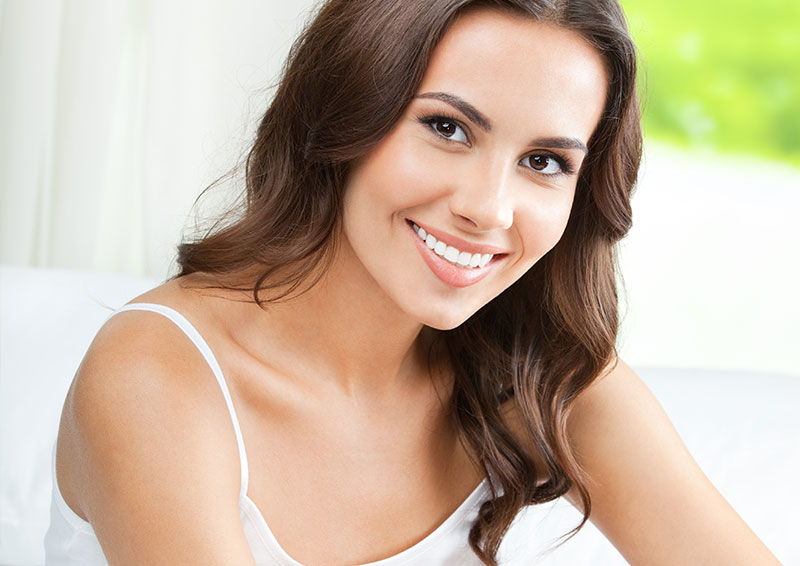 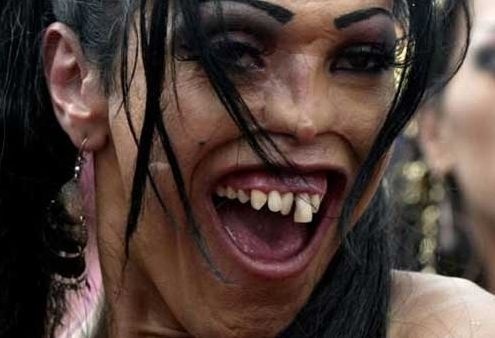 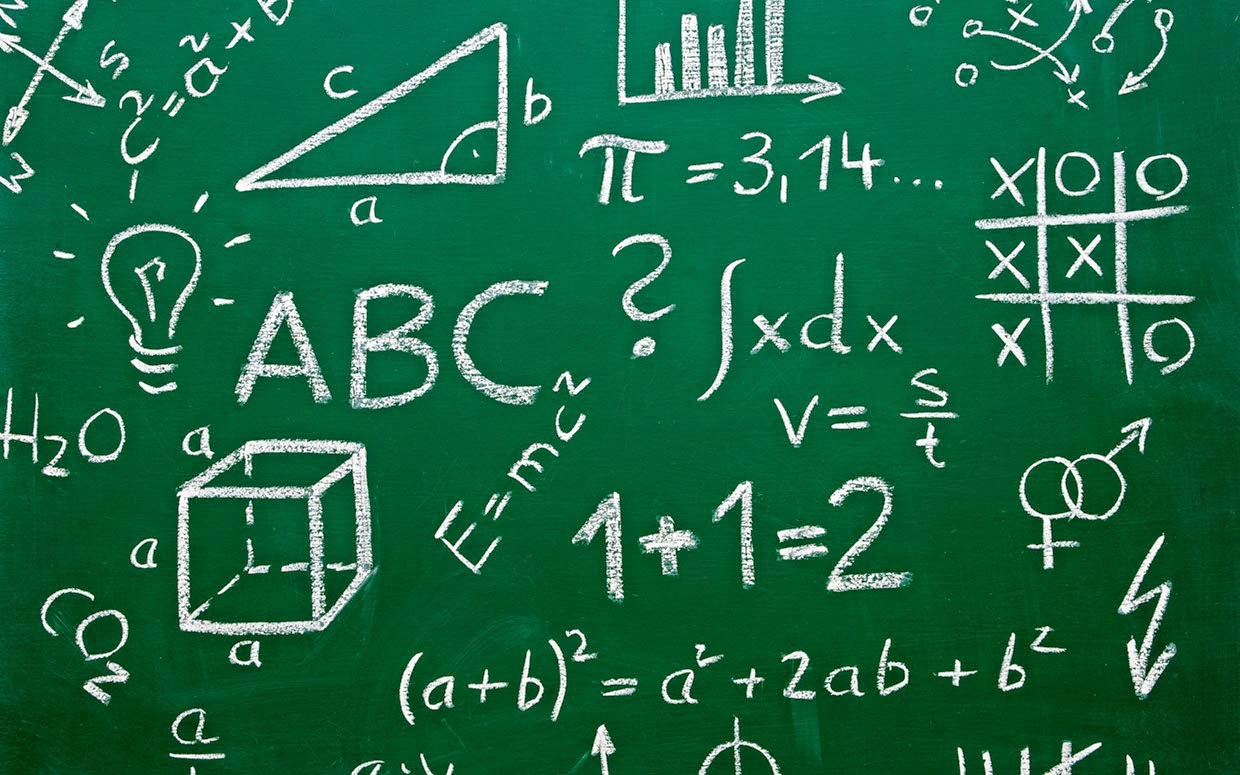 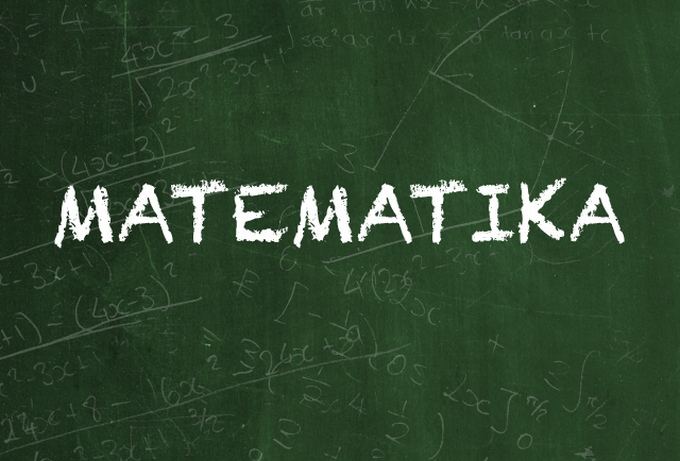 Zlatý rez
?
pomer jednotlivých veľkostí a vzdialeností
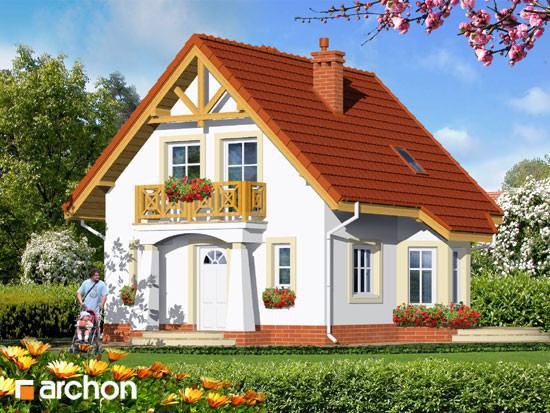 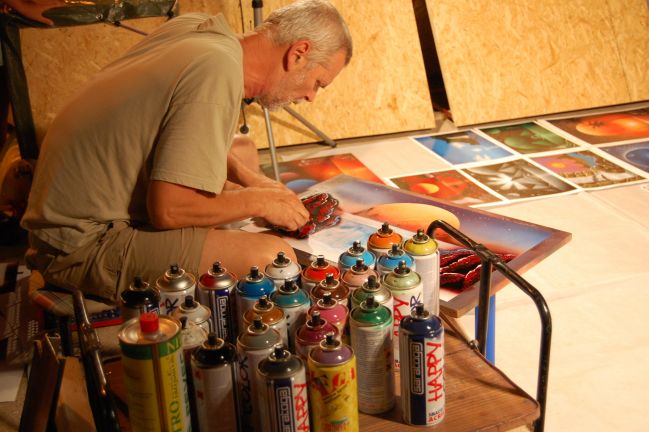 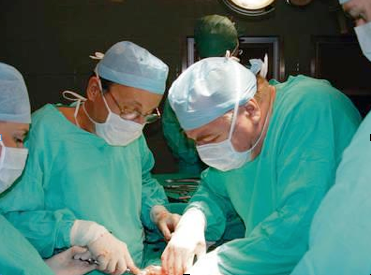 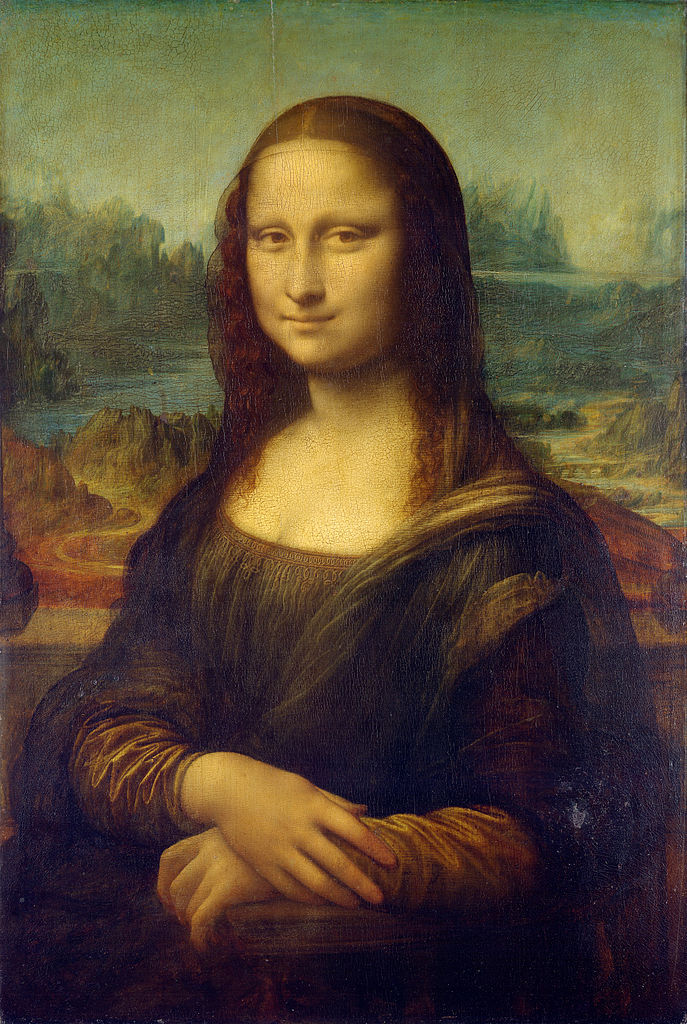 „zlaté číslo“ zlatého rezu
1,618
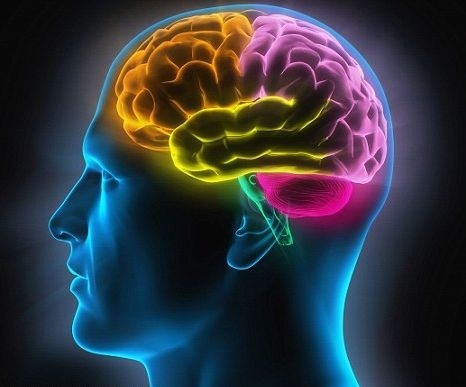 mozog je citlivý na dokonalosť
Symetrická tvár
√≤⅚∑∑
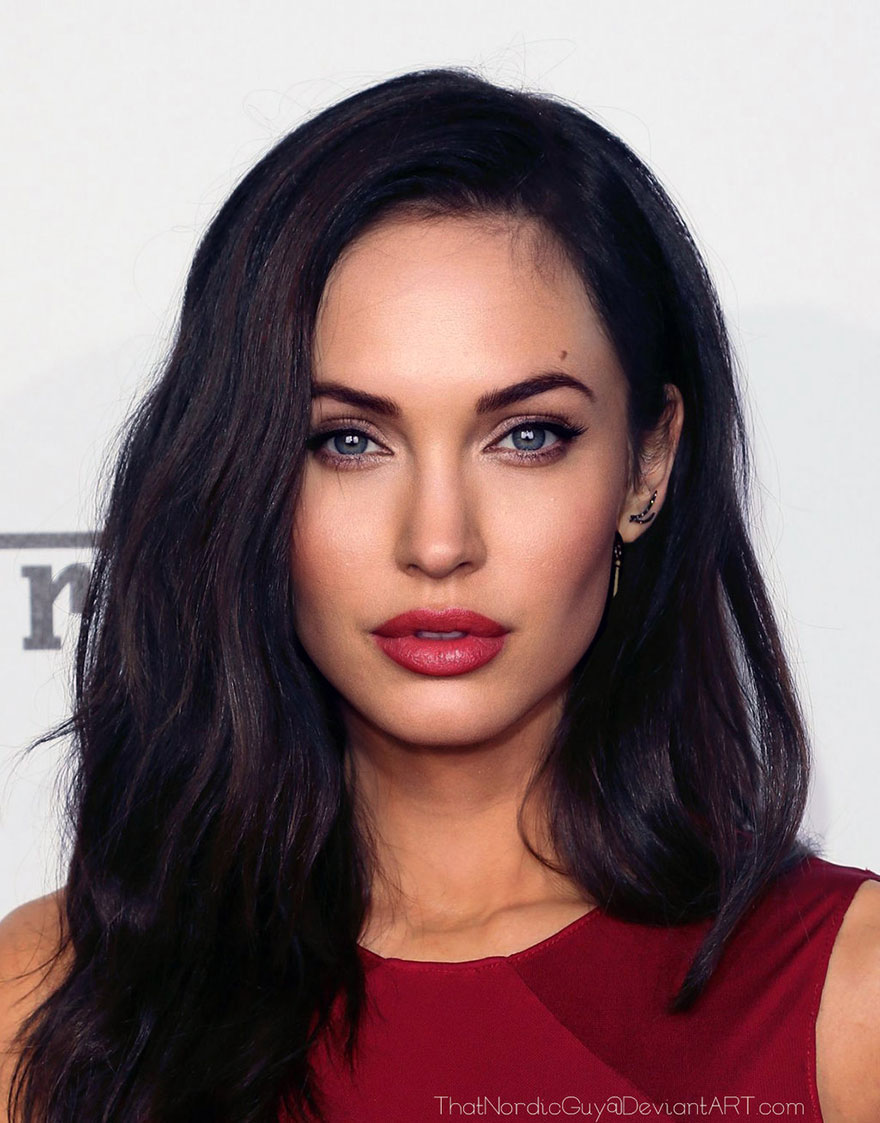 časť A – línia rastu vlasov až k obočiu
časť B – obočie až špička nosa
časť C – špička nosa až špička brady
A=B=C
História ideálu krásy
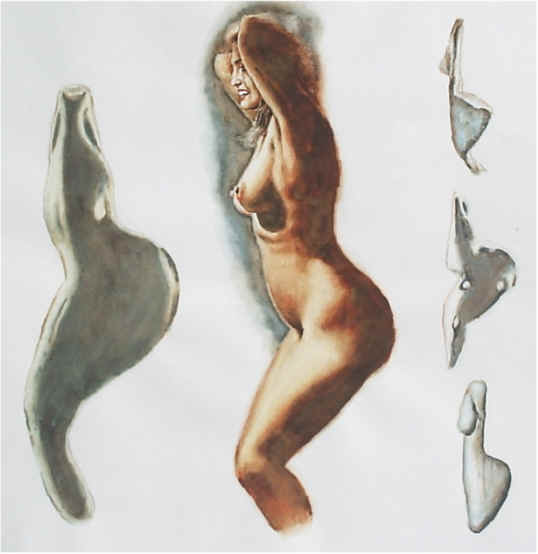 rozdiel medzi bokmi a pásom
pravek
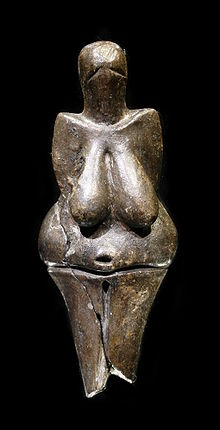 Věstonická venuša-  plodnosť
Antické Grécko a Rím
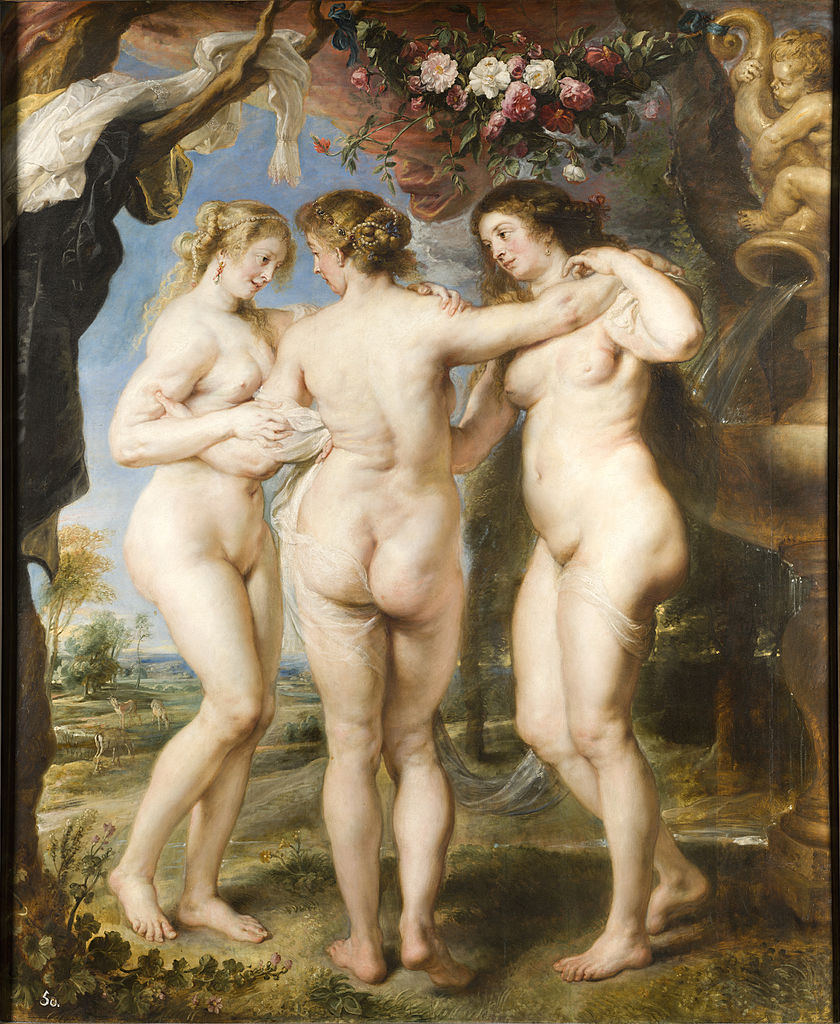 dlhé blond   odfarbené vlasy
charitky
stredoveká Európa
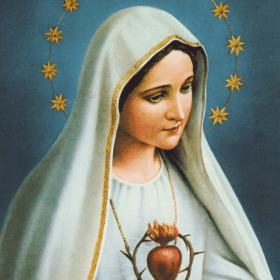 zahalené vlasy
odsúdené nosenie  šperkov
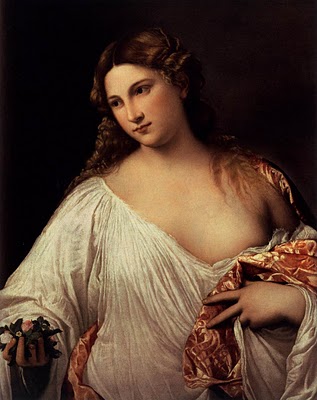 renesancia
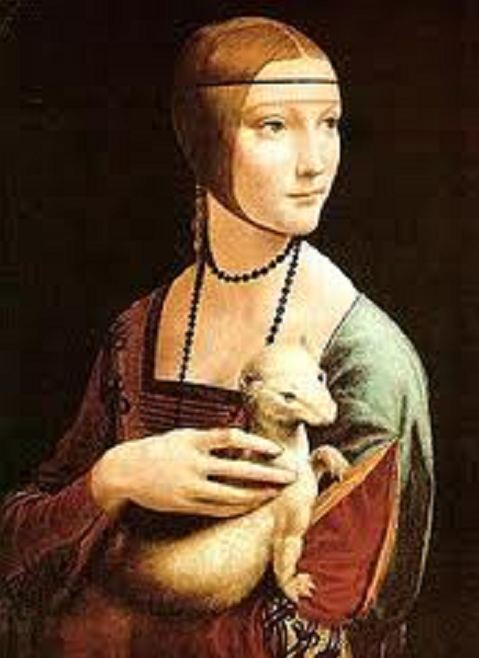 červenkasté líca
centrom pozornosti  - prsia
prsia skrývalí
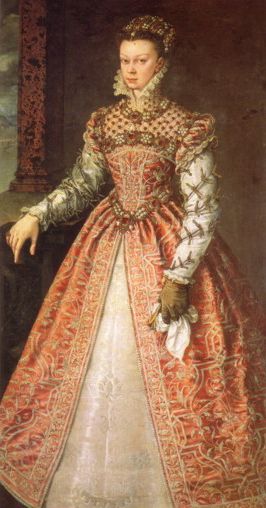 18. storočie
úzky pás
zložité účesy
19. storočie
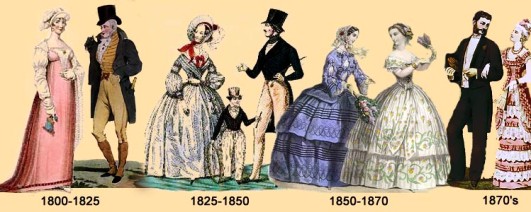 korzety- extrémne úzky pás
Ideál v 20. storočí
20. roky
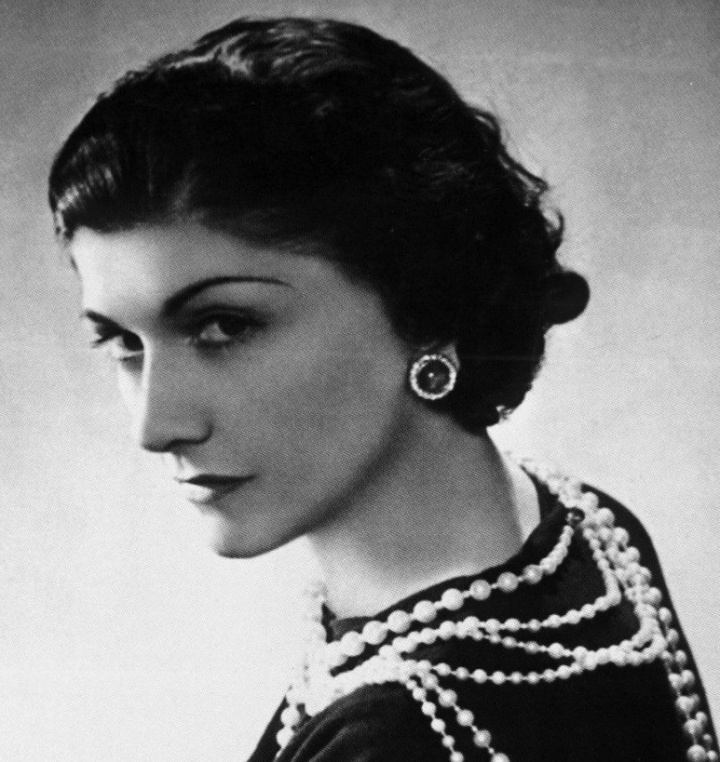 odklon od ideálu     bledej pleti
 upúšťanie od     nosenia korzetov
Coco Chanel
30. roky
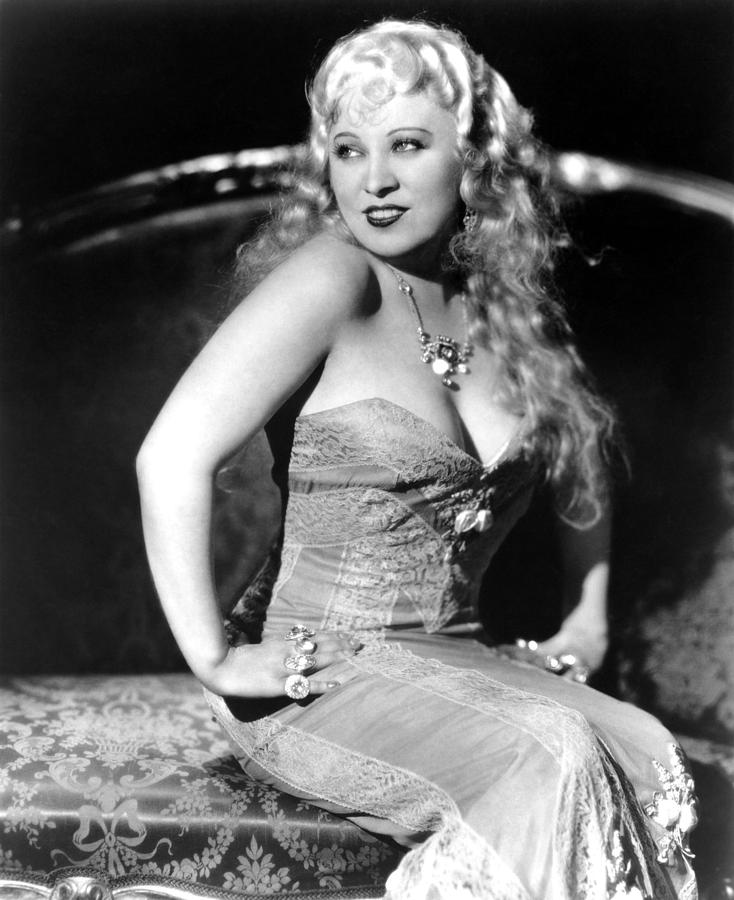 v centre pozornosti sú krivky
Mae West
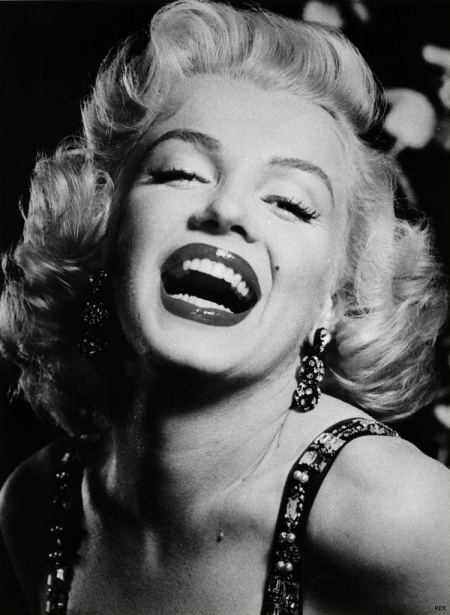 50. roky
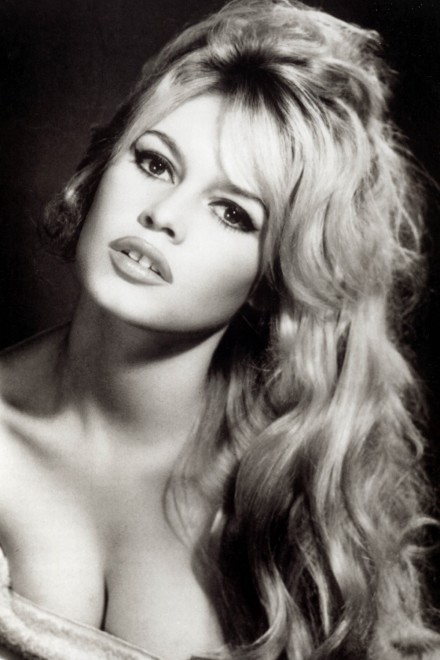 Marilyn Monroe
bohatý dekolt
svoje telá vystavovali na obdiv
Brigitte Bardot
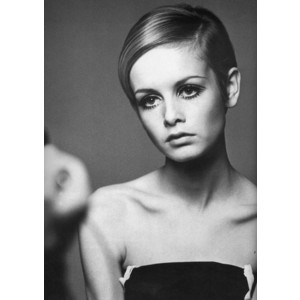 60. roky
éra vyziabnutosti
mimoriadna chudosť
Twiggy Lawson
70. roky
80. roky
módna vlna vyšportovanej chudosti
vyslovene nezdravú telesnú hmotnosť
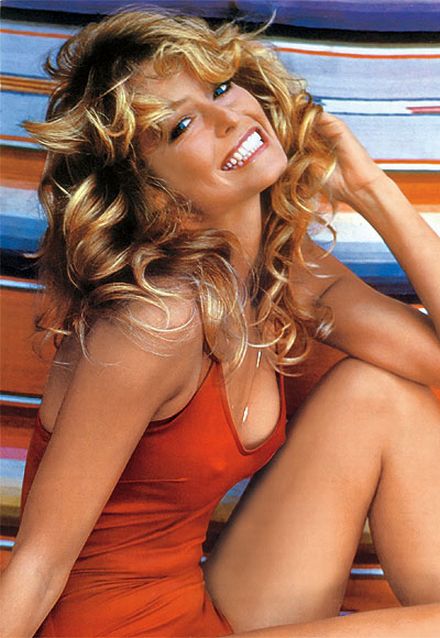 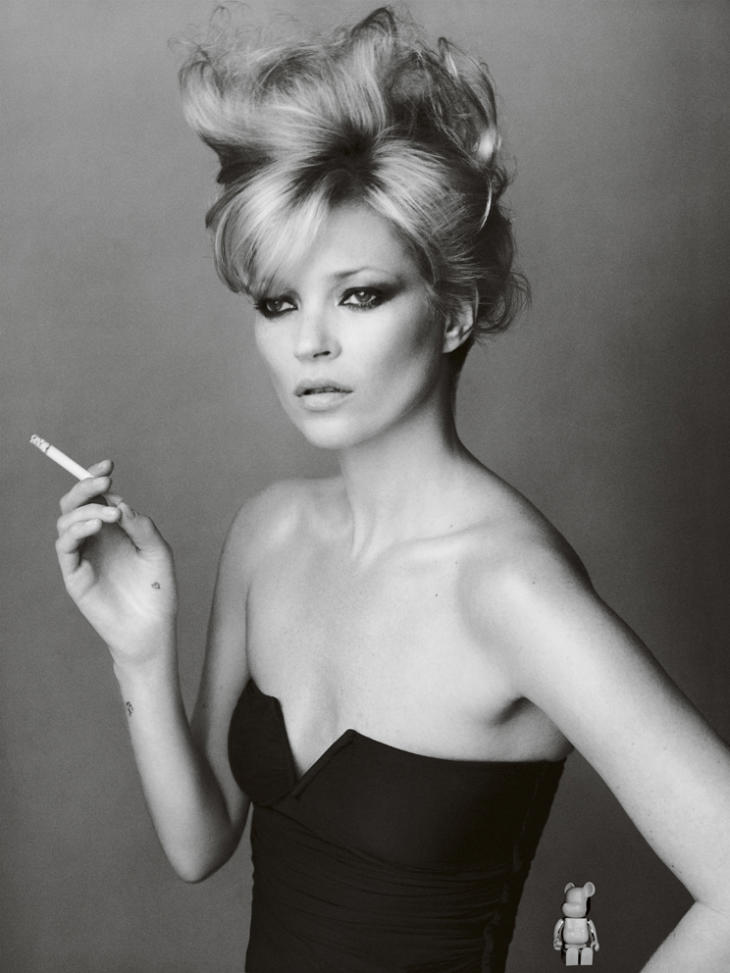 90. roky
vyhladovane pôsobiaci vzhľad
Kate Moss
Ženská krása okolo sveta
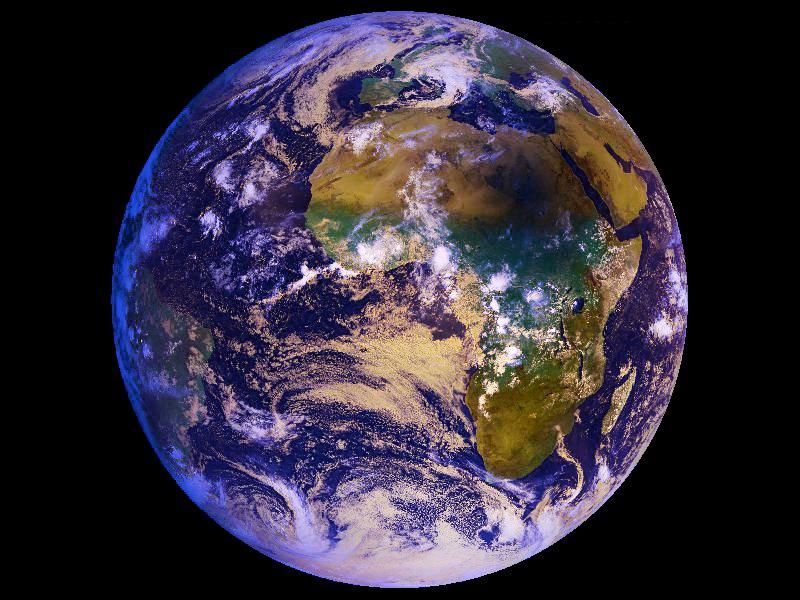 Irán
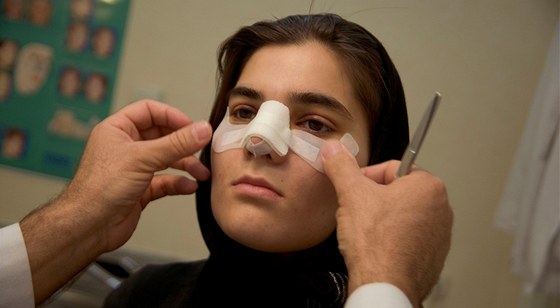 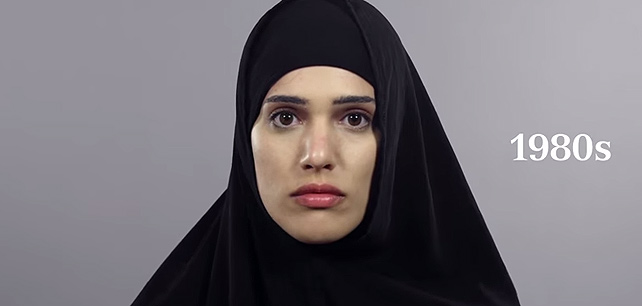 operácia  nosa
Mauritánia
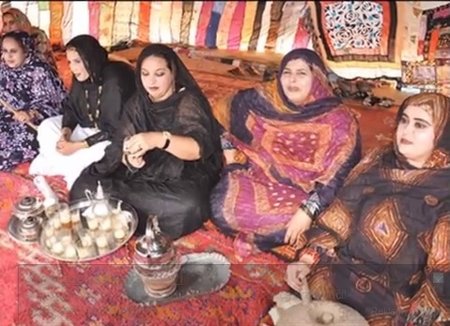 obézne ženy 
strie
Japonsko
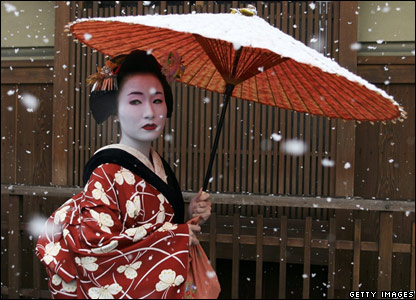 bledá tvár
trvale vyrovnané  vlasy
Francúzsko
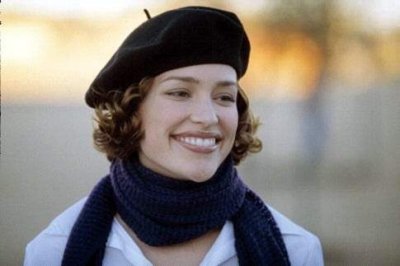 čím menej make-upu
Burma
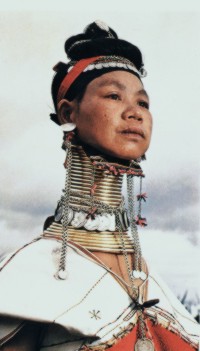 dlhý krk-  mosadzné kruhy
Čína
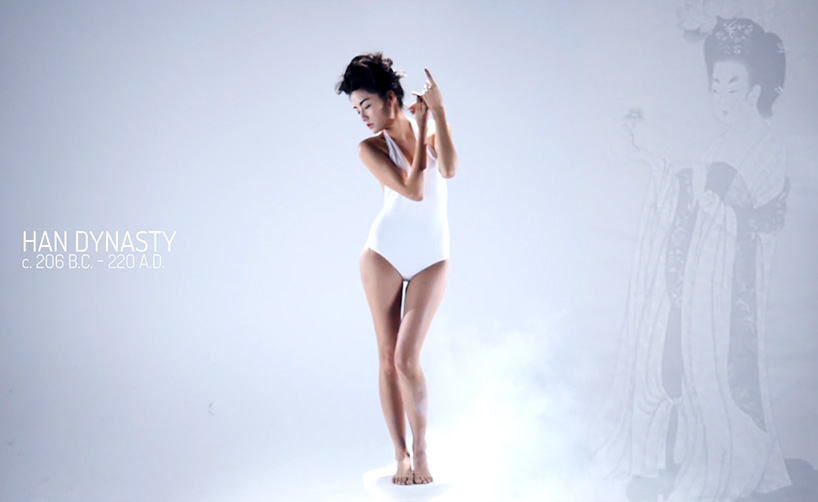 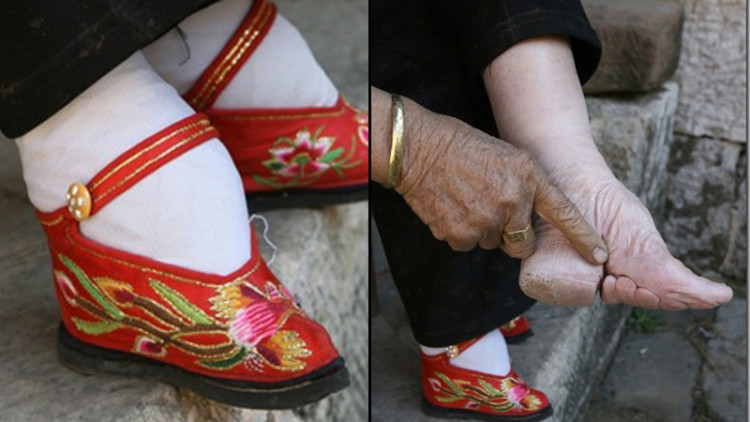 malé chodidlá
dlhé nohy- výška